KHỞI ĐỘNG

Em hãy kể tên những danh tướng  của nhà Trần? Ai là danh tướng kiệt xuất nhất có công lớn trong hai cuộc kháng chiến chống quân Mông – Nguyên ( 1285, 1287)?
Bài 3. LỜI SÔNG NÚI
Văn bản: HỊCH TƯỚNG SĨ
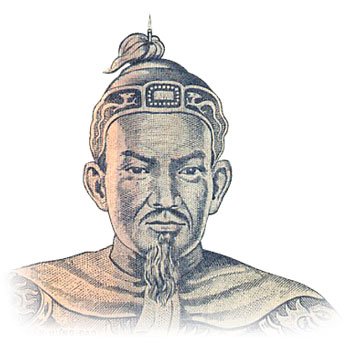 (Trần Quốc Tuấn)
I. TRI THỨC NGỮ VĂN
- Luận đề:
Là vấn đề được luận bàn trong văn bản nghị luận. Vấn đề đó có tính chất bao trùm, xuyên suốt văn bản. Mỗi văn bản nghị luận thường chỉ có một luận đề. Luận đề có thể được nêu rõ ở nhan đề, ở một số câu hoặc có thể được khái quát từ toàn bộ nội dung của văn bản. Luận đề trong văn bản nghị luận xã hội là hiện tượng hay vấn đề của đời sống được nêu để bàn luận.
- Luận điểm:
Là các ý triển khai những khía cạnh khác nhau của một luận đề trong văn bản nghị luận. Qua luận điểm được trình bàycó thể nhận thấy ý kiến cụ thể của người viết về vấn đề được bàn luận.
Mối liên hệ giữa luận đề, luận điểm, lí lẽ và bằng chứng trong văn bản nghị luận:
Luận đề, luận điểm, lí lẽ và bằng chứng là những yếu tố có mối liên hệ chặt chẽ với nhau trong văn bản nghị luận. Mối liên hệ này có tính tầng bậc. Như đã nêu trên, văn bản nghị luận trước hết phải có một luận đề. Từ luận đề, người viết triển khai thành các luận điểm. Mỗi luận điểm muốn có sức thuyết phục, cần được làm rõ bằng các lí lẽ và mỗi lí lẽ cần được chứng minh bằng các bằng chứng cụ thể.
Bài 3. LỜI SÔNG NÚI
Văn bản: HỊCH TƯỚNG SĨ
(Trần Quốc Tuấn)
I. TRI THỨC NGỮ VĂN
II. ĐỌC, TÌM HIỂU CHUNG
1. Tác giả
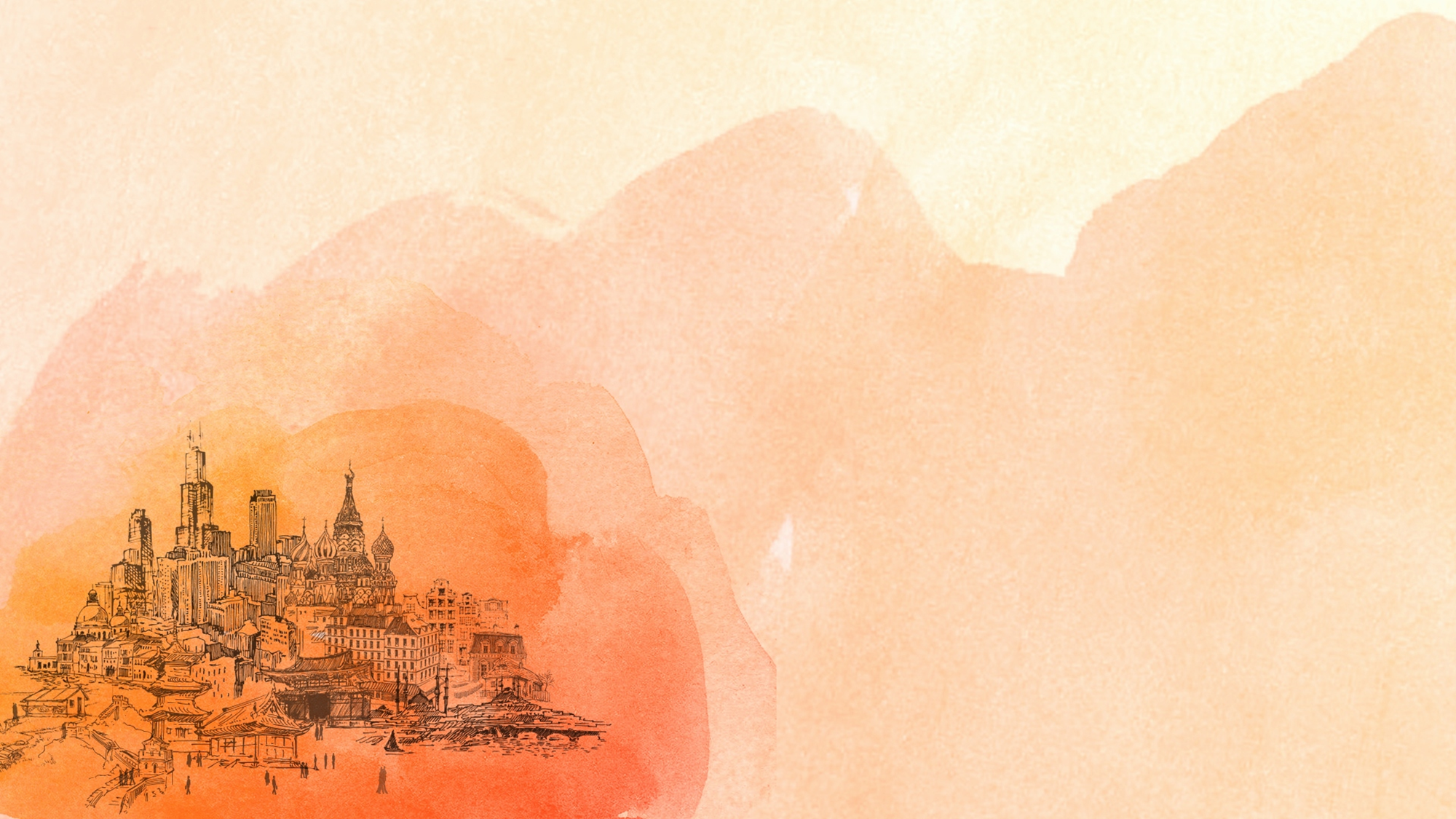 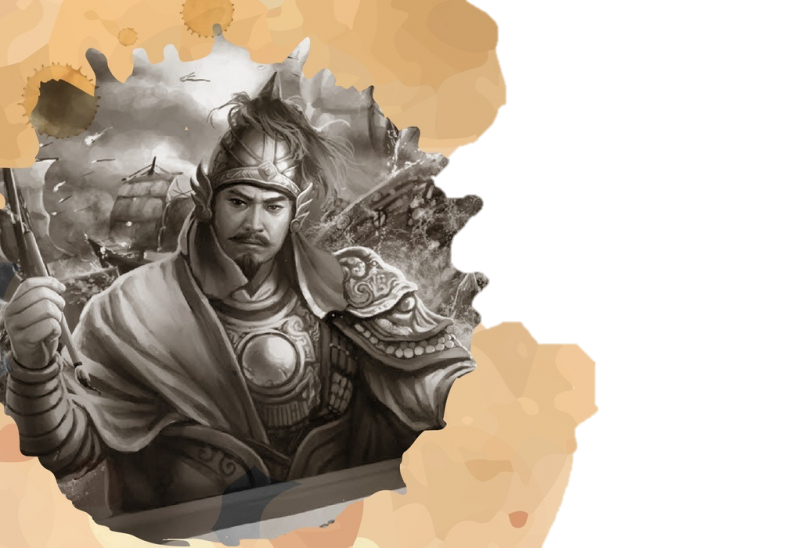 -Trần Quốc Tuấn (1231 ? -1300) tước Hưng Đạo Vương là 1 danh tướng kiệt xuất thời Trần.
- Là người có phẩm chất cao đẹp, văn võ song toàn và có công lao lớn trong 2 cuộc kháng chiến chống quân Mông-Nguyên.
- Ông được nhân dân tôn là “Đức thánh Trần” và lập đền thờ ở nhiều nơi.
Bài 3. LỜI SÔNG NÚI
Văn bản: HỊCH TƯỚNG SĨ
(Trần Quốc Tuấn)
I. TRI THỨC NGỮ VĂN
II. ĐỌC, TÌM HIỂU CHUNG
1. Tác giả
:  Văn bản được tác giả viết vào khoảng trước cuộc kháng chiến chống quân Nguyên lần thứ hai.
2. Tác phẩm
3. Đọc – Chú thích
- Thể loại: Hịch
- Mục đích viết bài hịch của Trần Quốc Tuấn là: khuyên nhủ các tì tướng phải chăm lo rèn tập võ nghệ, tích cực học tập Binh thư yếu lược do chính Trần Quốc Tuấn soạn.
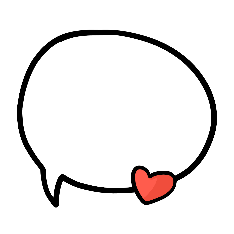 Từ đầu … “còn lưu tiếng tốt” 
(Nêu gương trung thần nghĩa sĩ)
P1
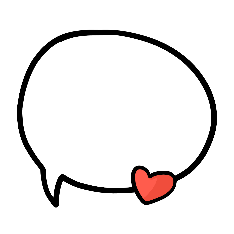 Tiếp … “ta cũng cam lòng” (Tội ác của giặc và nỗi lòng của chủ tướng)
P2
4. Bố cục
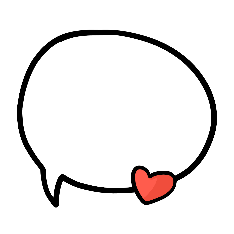 Tiếp … “không muốn … được không ?”  (Phân tích phải trái, làm rõ đúng sai)
P3
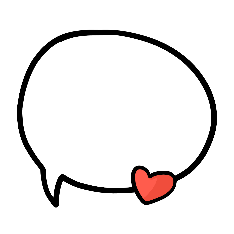 Còn lại (Nêu nhiệm vụ cấp bách, khích lệ tinh thần chiến đấu)
P4
Bài 3. LỜI SÔNG NÚI
Văn bản: HỊCH TƯỚNG SĨ
(Trần Quốc Tuấn)
I. TRI THỨC NGỮ VĂN
II. ĐỌC, TÌM HIỂU CHUNG
III. ĐỌC – HIỂU VĂN BẢN
1. Nêu gương trung thần, nghĩa sĩ
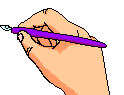 1. Nêu gương trung thần, nghĩa sĩ
Tướng
Kỉ Tín
Do Vu
Cốt Đãi Ngột Lang
Vương Công Kiên
Xích Tu Tư
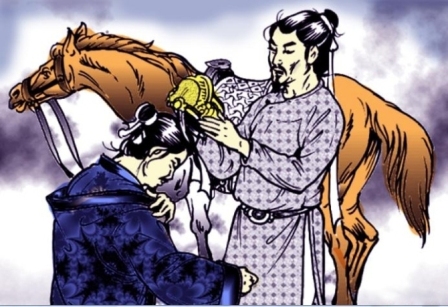 Dư Nhượng
Kính Đức
Gia thần
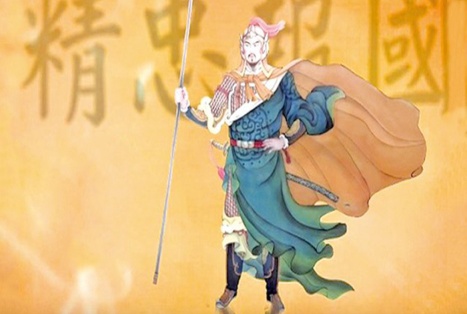 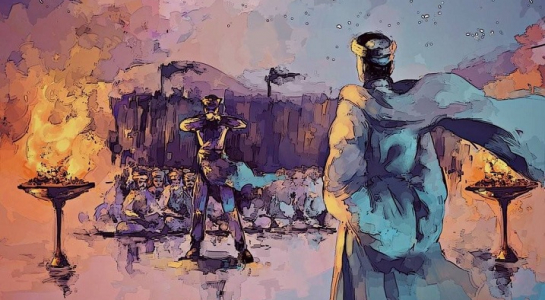 Quan nhỏ
Thân khoái
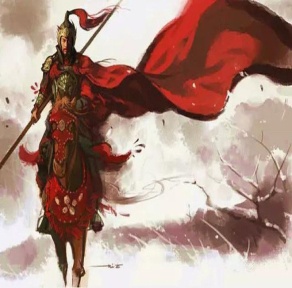 Nghệ thuật
Liệt kê, dẫn chứng tiêu biểu, toàn diện
 Mục đích: Làm cơ sở, căn cứ cho lập luận của văn bản
Những tấm gương sẵn sàng chết vì vua, vì nước, hoàn thành xuất sắc nhiệm vụ
Nội dung
2. Các hiện tượng trong thực tế mà Trần Quốc Tuấn nhắc đến
2. Các hiện tượng trong thực tế mà Trần Quốc Tuấn nhắc đến
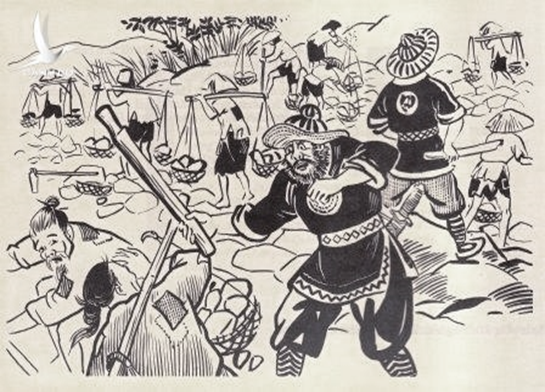 3. Nhiệm vụ cụ thể, cấp bách
- Chủ tướng Trần Quốc Tuấn đã kêu gọi các tì tướng phải luyện tập võ nghệ, học tập cuốn Binh thư yếu lược, chuẩn bị cho việc đánh giặc, giữ nước.
- Các lí lẽ chính:
+ Các tì tướng luôn phải cẩn trọng, không để ‘'mất bò mới lo làm chuồng”.
+ Các tì tướng nếu chăm rèn tập vỗ nghệ, học tập binh thư thì có thể trở thành người tài giỏi, đánh bại kẻ thù, đem lại cuộc sống tốt đẹp cho mọi người, trong đó có chính bẳn thần các tì tướng.
+ Các tì tướng chỉ có một lựa chọn là chăm rèn tập võ nghệ, học tập binh thư, nếu không sẽ là kẻ thù của chủ tướng.
=> Các lí lẽ đưa ra có tính thuyết phục cao, gợi được quyết tâm tập luyện võ nghệ, học tập Binh thư yếu lược chuẩn bị cho việc đánh giặc giữ nước.
III. TỔNG KẾT
- Là 1 áng văn chính luận mẫu mực
Lập luận sắc bén
Lí lẽ, dẫn chứng xác thực, thuyết phục
Giọng văn hùng tráng
1. Nghệ thuật
Câu văn biền ngẫu
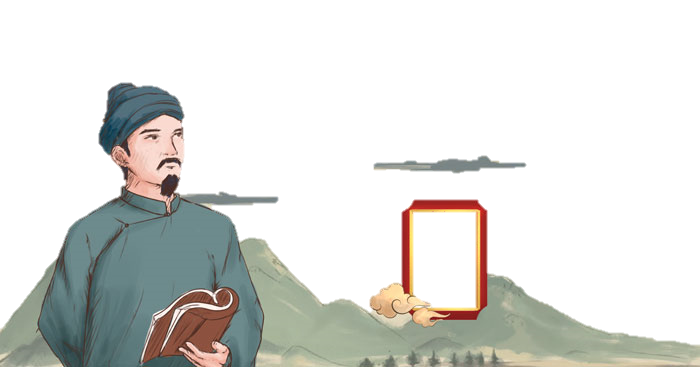 - Kết hợp hài hòa giữa yếu tố chính luận và văn chương.
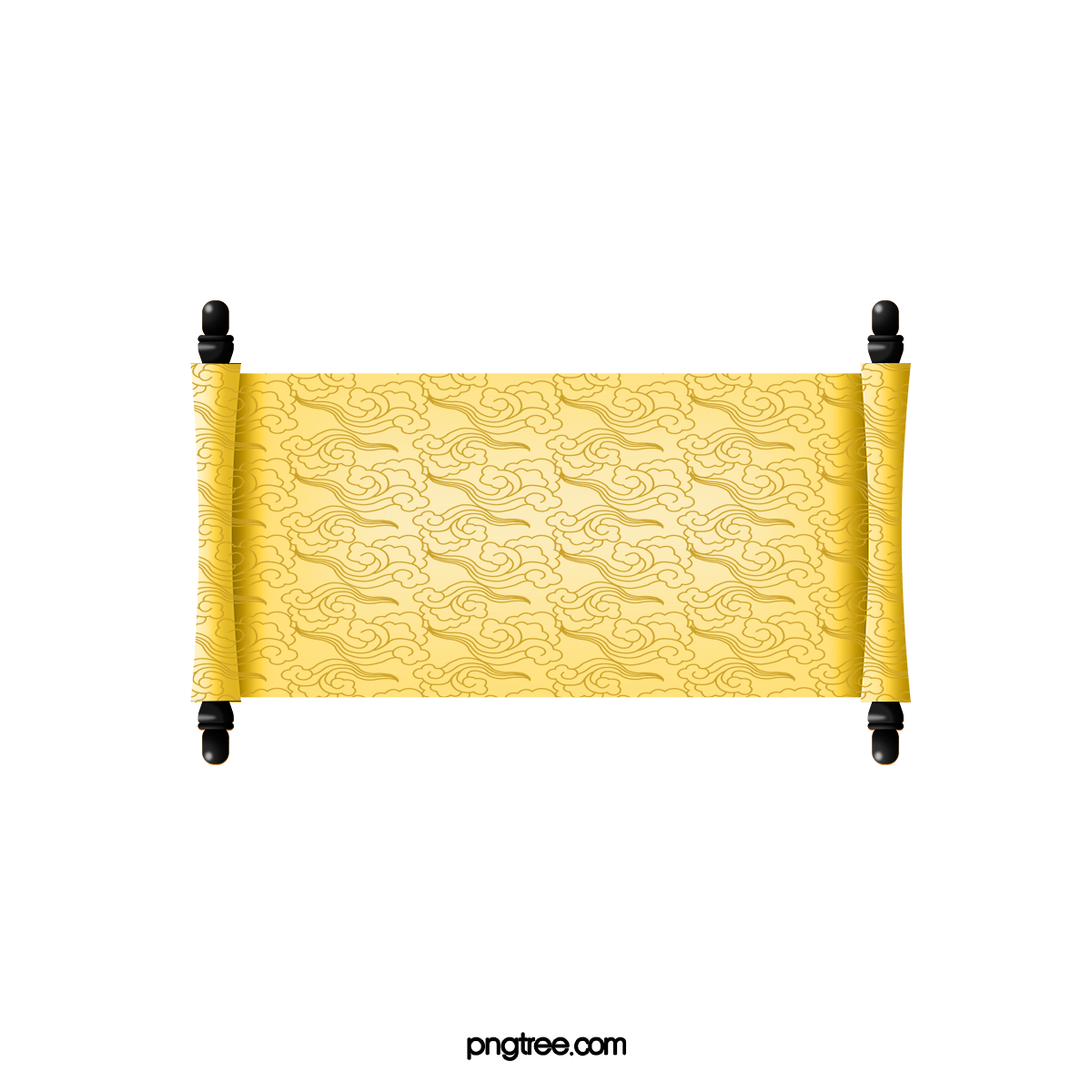 Phản ánh tinh thần yêu nước nồng nàn, quyết tâm đánh giặc cứu nước của Trần Quốc Tuấn và dân tộc ta
2. Nội dung
VIẾT KẾT NỐI VỚI ĐỌC
Viết đoạn văn (khoảng 7-9 câu) về một truyền thống đáng tự hào của dân tộc Việt Nam.

Gợi ý: Có thể viết về các truyền thống :
 truyền thống yêu nước, TT tự hào dân tộc, TT đoàn kết…